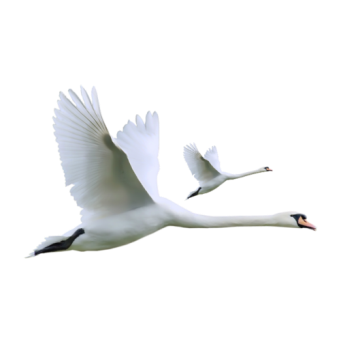 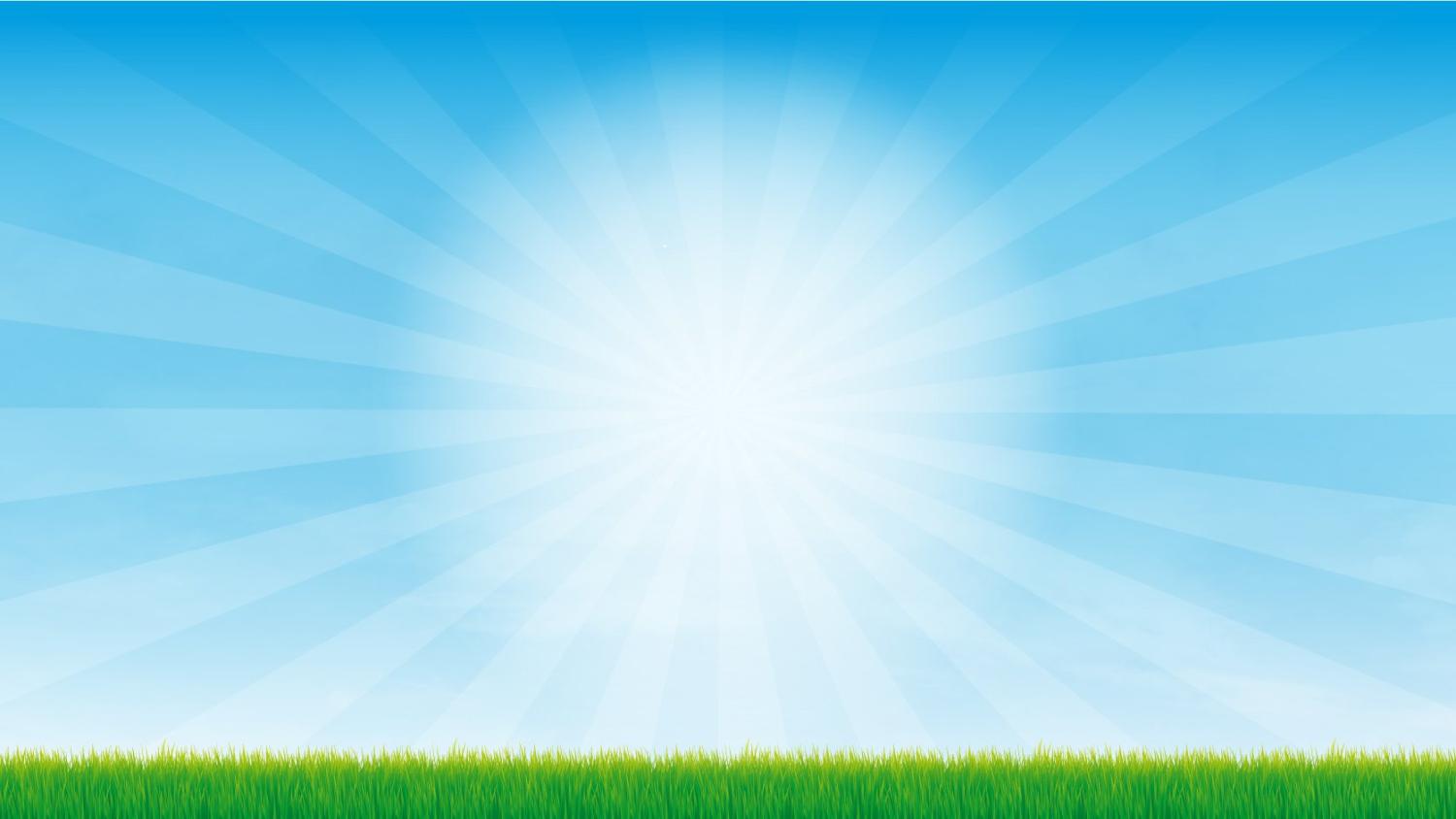 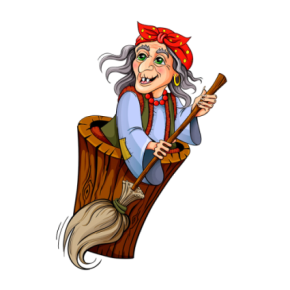 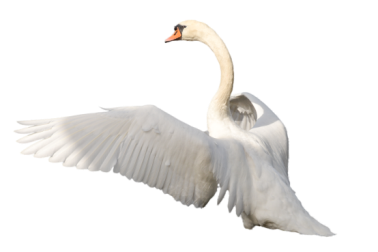 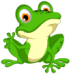 Узнай сказку по картинке и найди лишнего героя
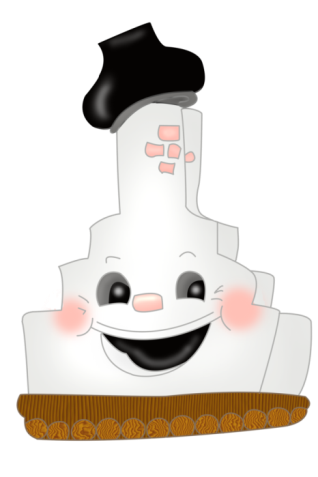 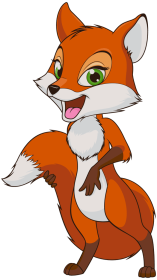 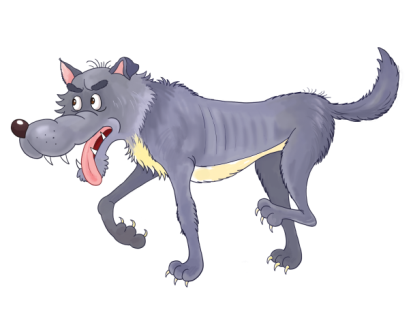 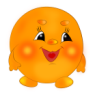 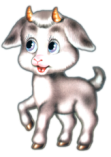 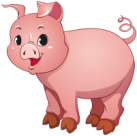 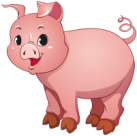 В путь
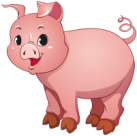 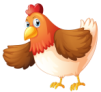 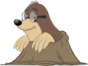 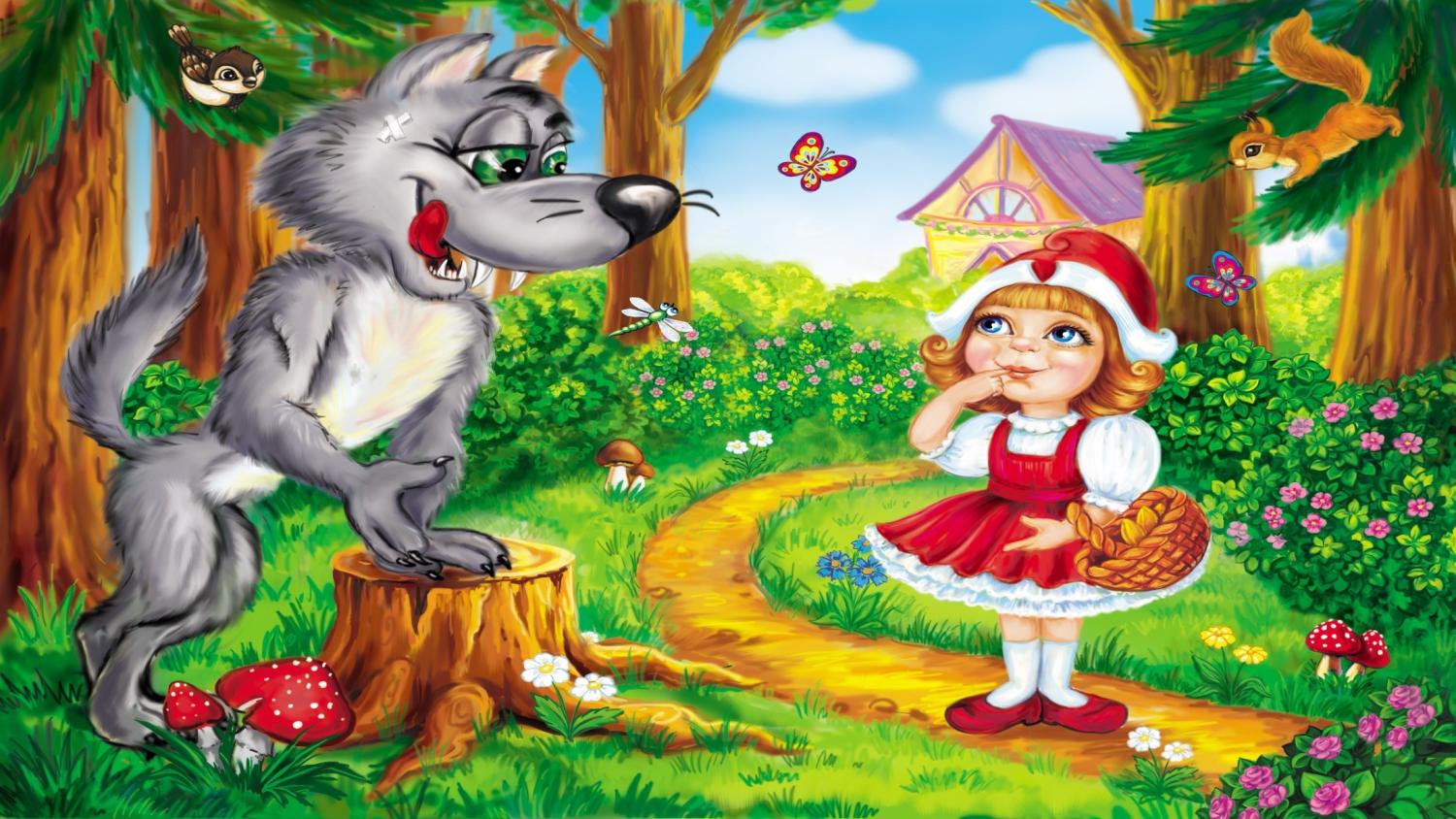 1
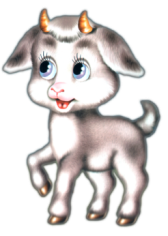 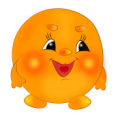 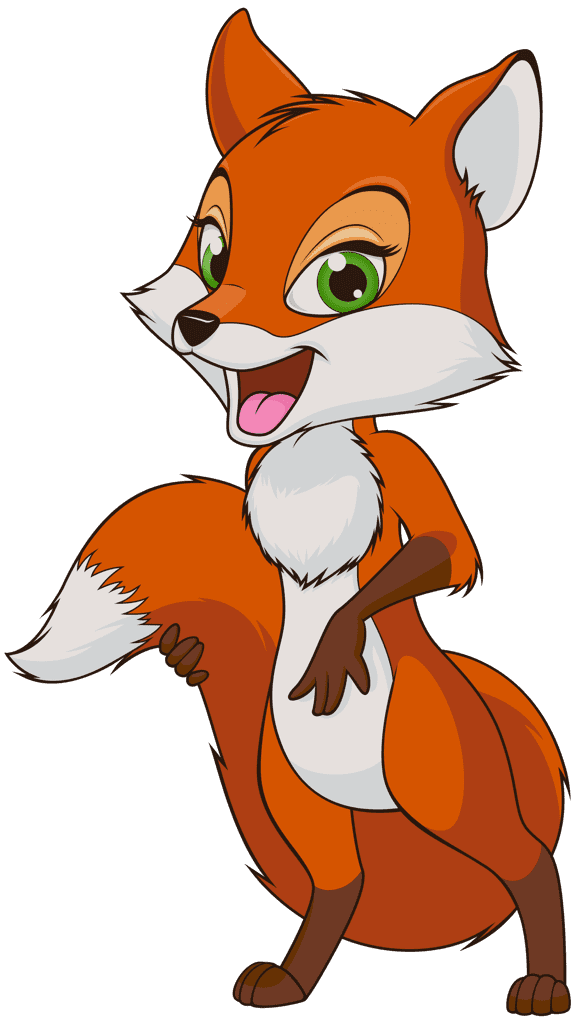 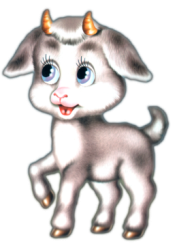 «Красная шапочка
и серый волк»
далее
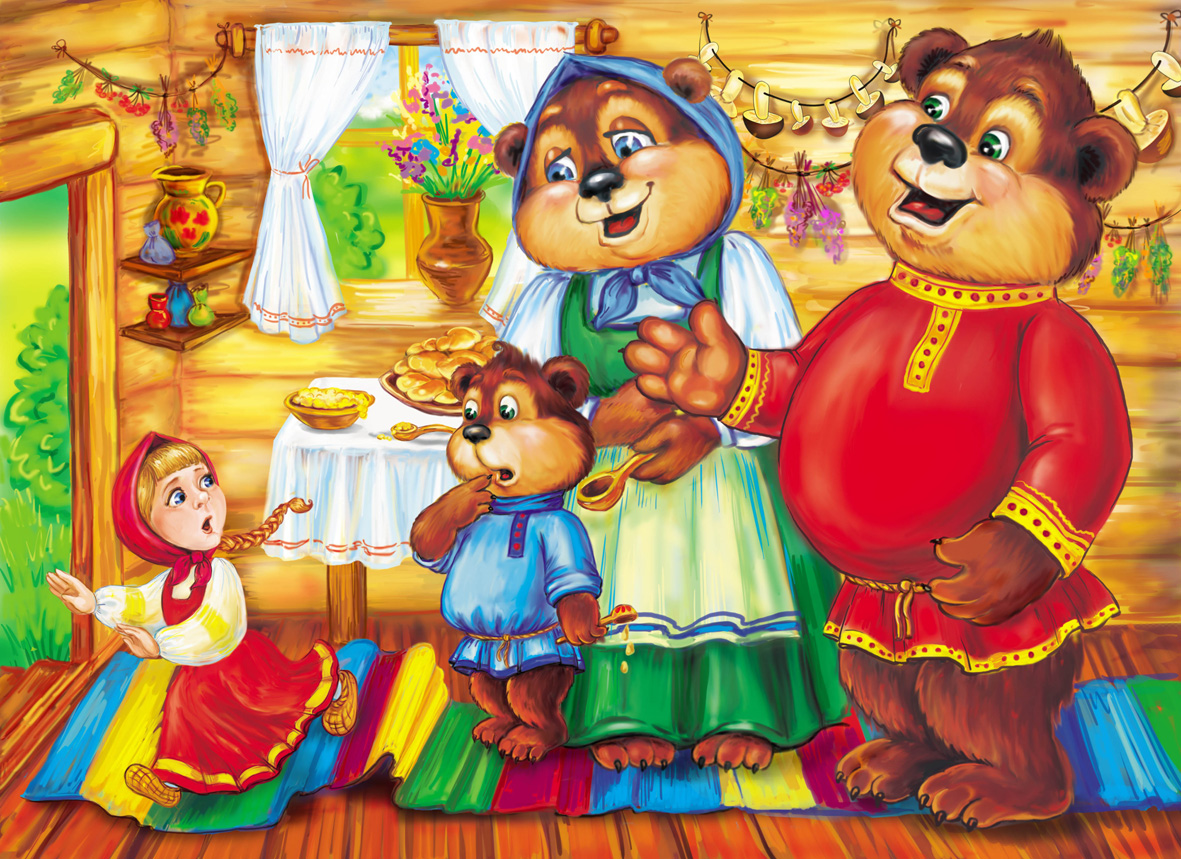 2
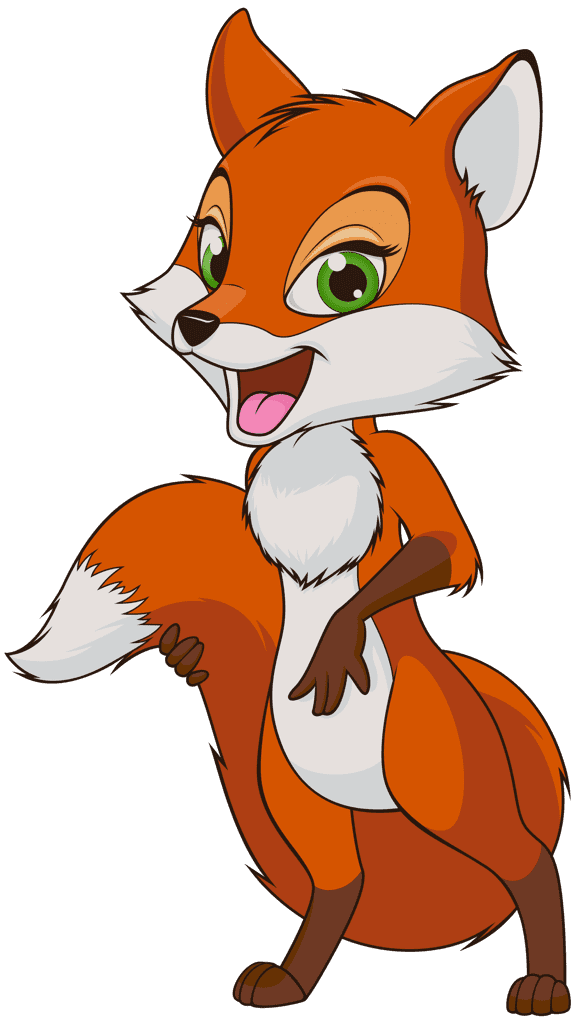 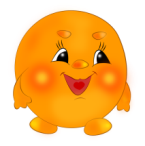 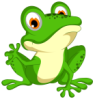 «Три медведя»
далее
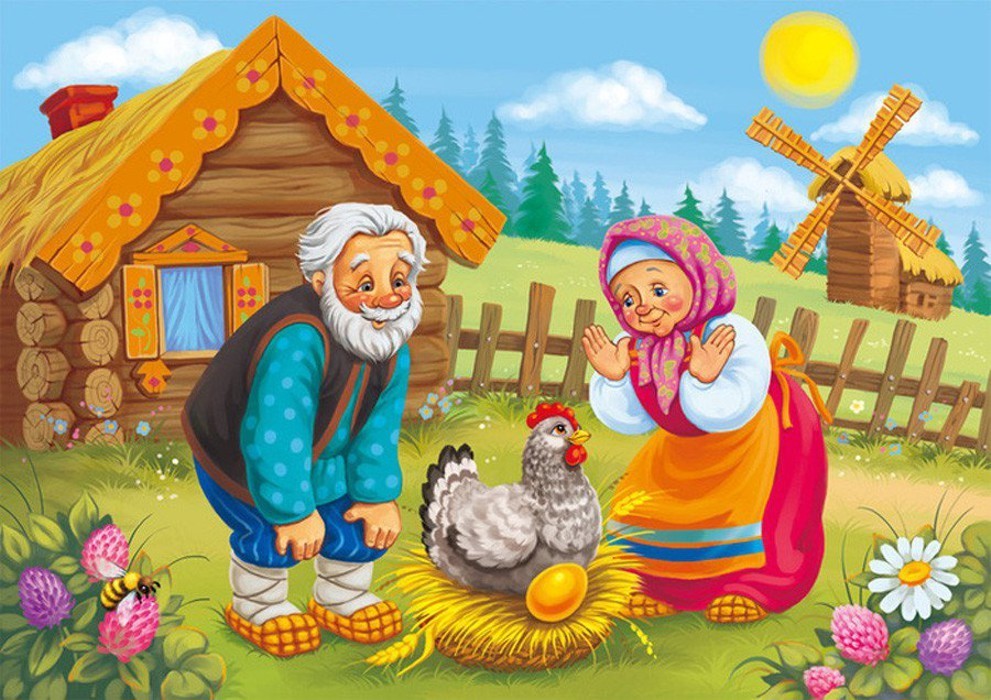 «Курочка Ряба»
3
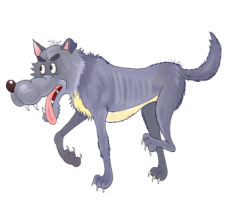 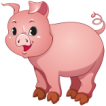 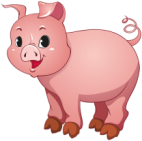 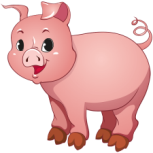 далее
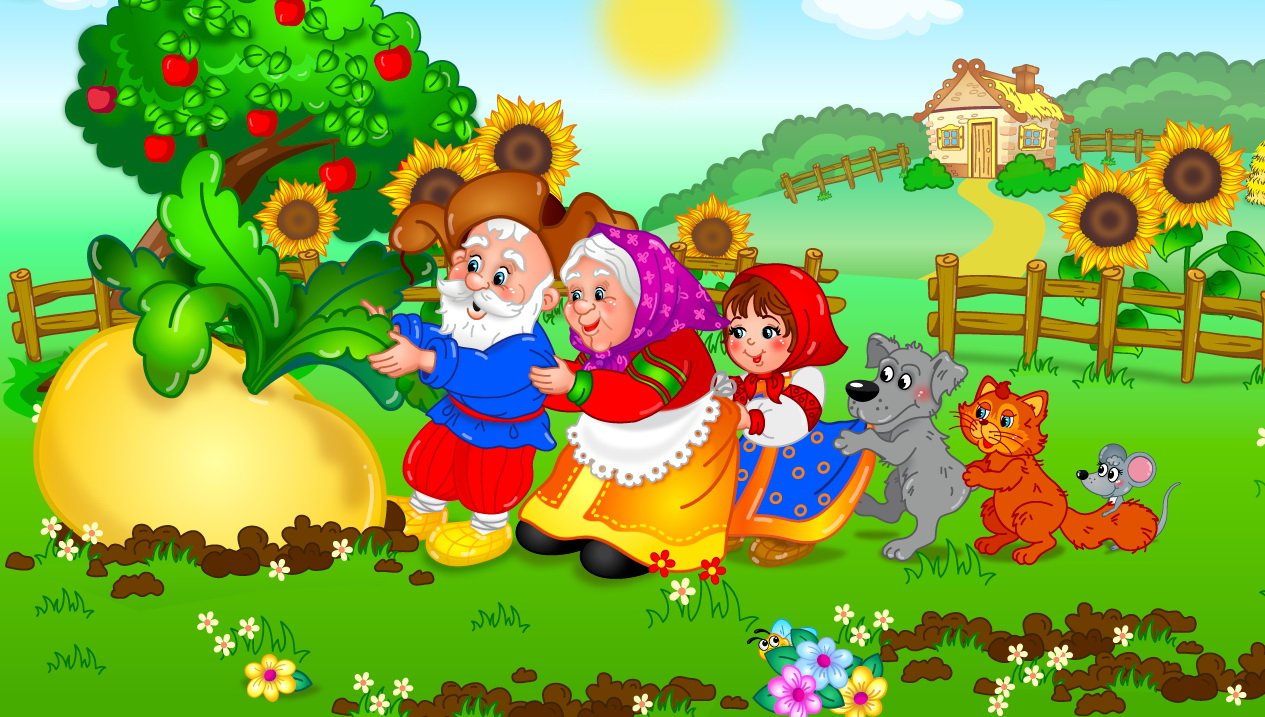 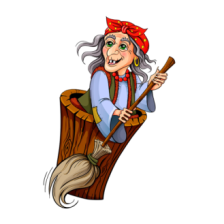 4
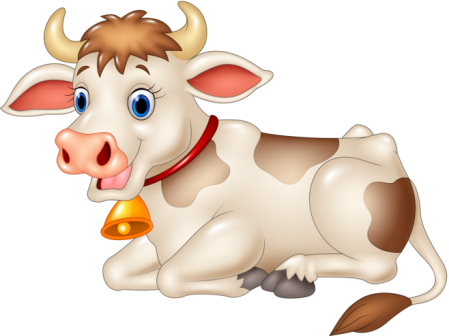 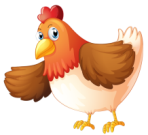 «Репка»
далее
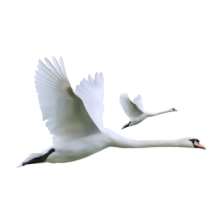 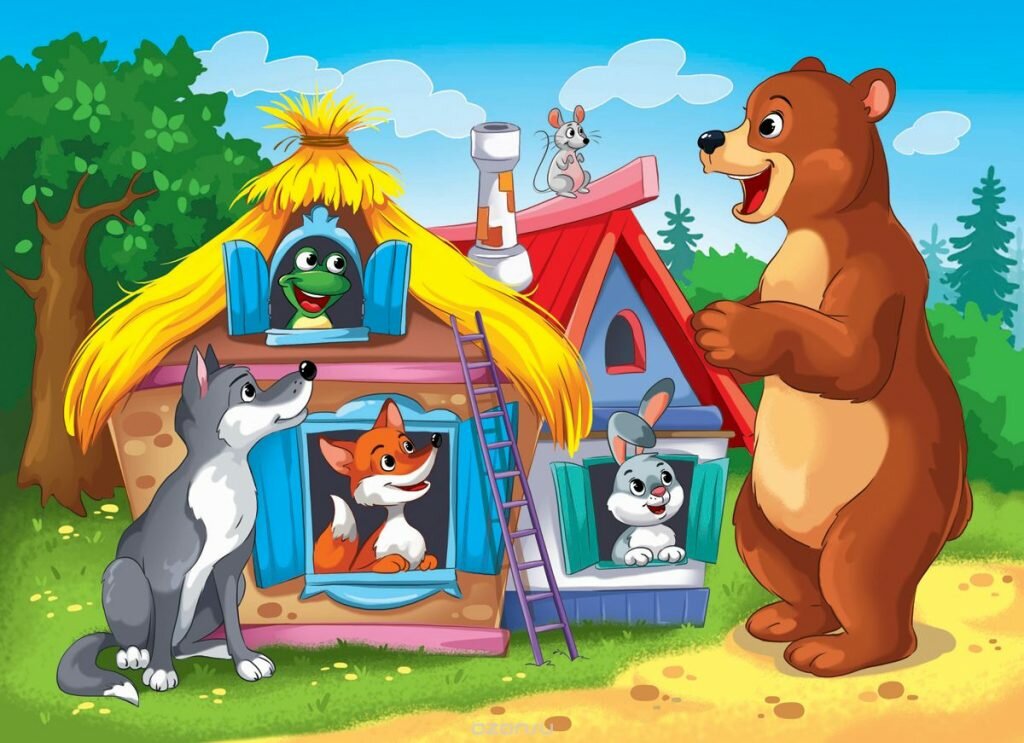 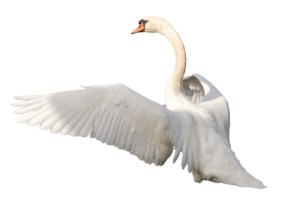 5
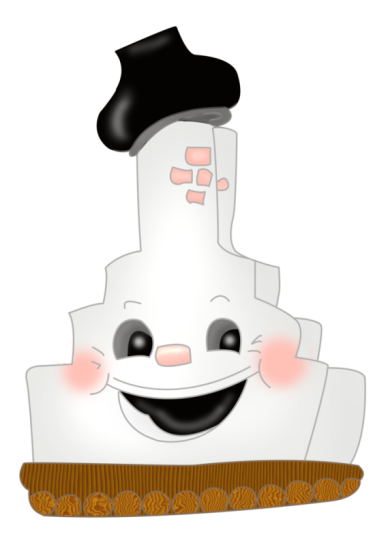 далее
«Теремок»
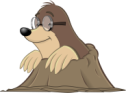 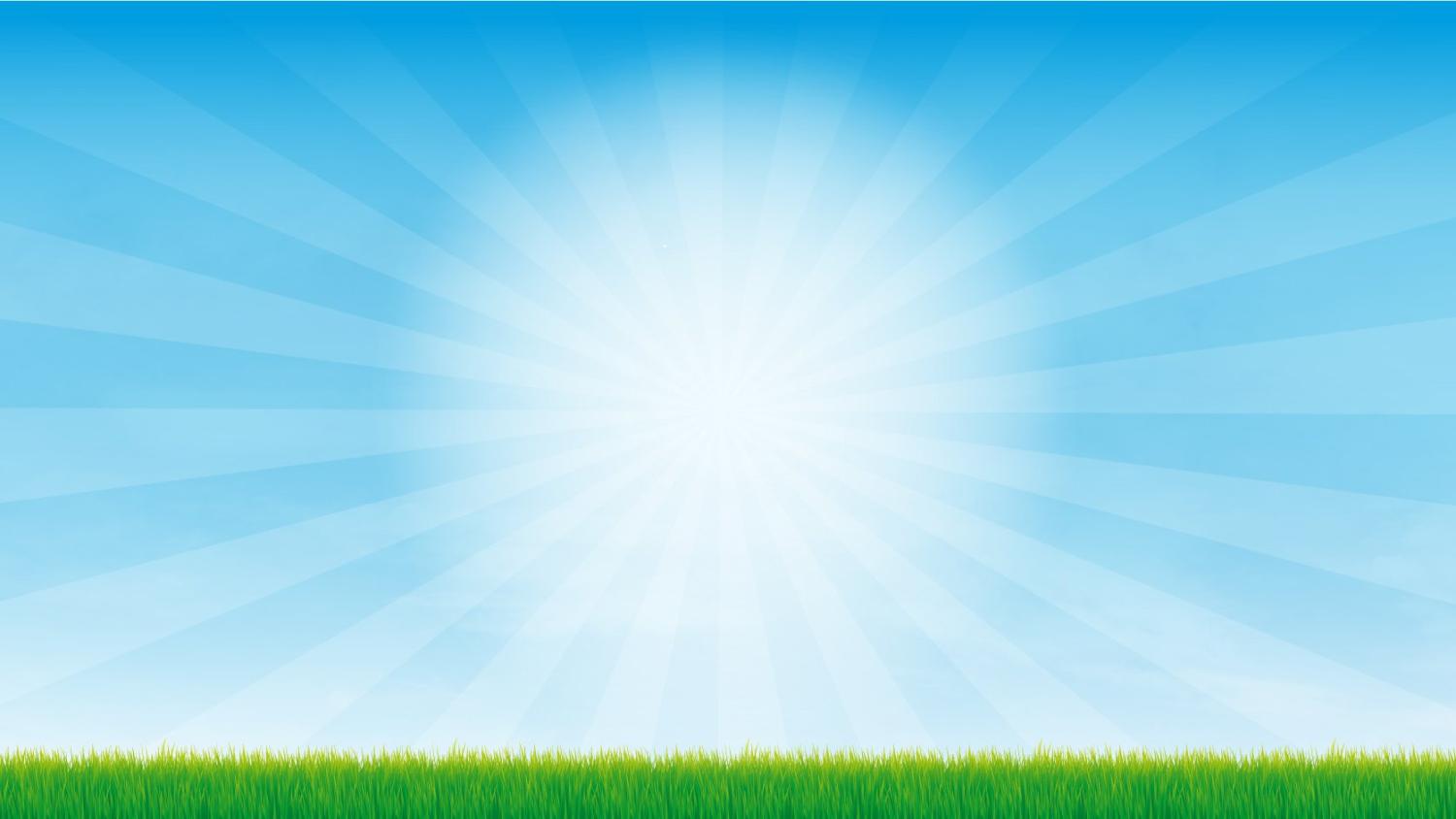 Сказки которые 
вы узнали:
«Красная шапочка»
«Три медведя»
«Курочка Ряба»
«Репка»
«Теремок»
Молодцы!
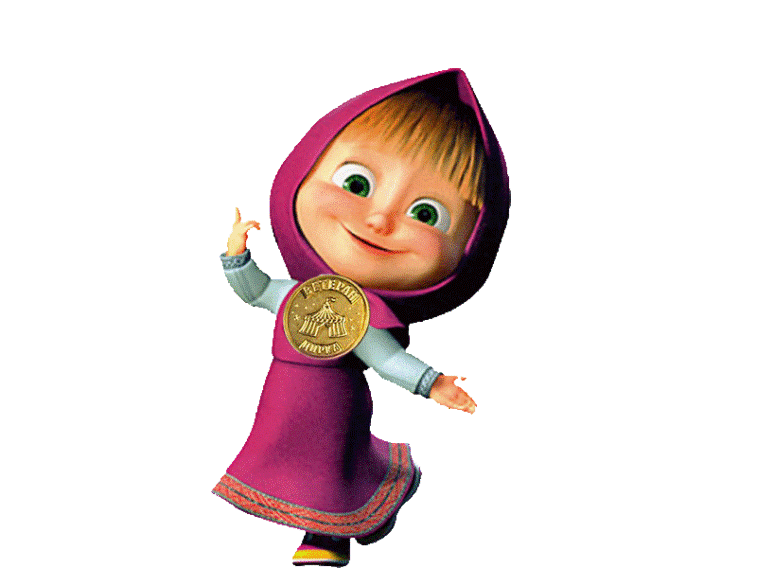